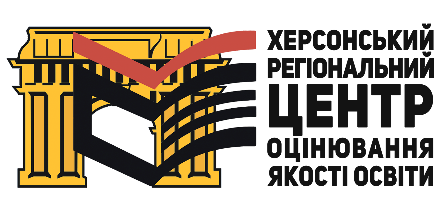 Підсумки проведення ЗНО – 2017Херсонська область
Реєстрація осіб для участі в 
пробному зовнішньому незалежному оцінюванні за місцем проживання
Найвищий показник реєстрації зафіксовано в таких районах/ містах:
Великолепетиський район (85,1%);
Великоолександрівський  район (70,4%);
Каховський район (62,5%);
м. Нова Каховка (61,2%).

Найнижчий показник реєстрації зафіксовано в таких районах:
Каланчацький район (27,2%);
Білозерський район (27,8%);
Олешківський район (31,8%);
Чаплинський район (36,8).
Реєстрація осіб для участі в пробному зовнішньому незалежному оцінюванні в розрізі навчальних предметів (з урахуванням вибору місця проходження тестування)
Кількість учасників пробного зовнішнього незалежного оцінювання за категорією учасника
Статистика реєстрації осіб для участі в пробному зовнішньому незалежному оцінюванні 
в 2010-2017 роках
Динаміка росту реєстрації на пробне зовнішнє незалежне оцінювання в 2010-2017 роках
Результати опитування учасників
 пробного зовнішнього незалежного оцінювання
До якої категорії учасника пробного ЗНО ви належите
Дані про реєстрацію осіб для участі в основній сесії ЗНО
Реєстрація на ЗНО
Реєстрація  - 6 лютого – 17 березня;
перереєстрація – до 31 березня
Статистичні дані щодо реєстрації та явки учасників ЗНО на основну сесію в 2016, 2017 роках
Статистичні дані щодо реєстрації та явки учасників ЗНО на основну сесію в 2016, 2017 роках (біологія, географія, фізика, хімія)
Статистичні дані щодо реєстрації та явки учасників ЗНО на основну сесію в 2016, 2017 роках (англійська, німецька, французька, іспанська та російська мови)
Висновки експертних груп при Херсонському регіональному центрі оцінювання якості освіти
Розподіл  результатів державної підсумкової атестації за рівнями навчальних досягнень (в розрізі навчальних предметів)
Розподіл результатів державної підсумкової атестації з української мови
Розподіл результатів державної підсумкової атестації з історії України
Розподіл результатів державної підсумкової атестації з математики
Розподіл результатів державної підсумкової атестації з фізики
Розподіл результатів державної підсумкової атестації з хімії
Розподіл результатів державної підсумкової атестації з біології
Розподіл результатів державної підсумкової атестації з географії
Розподіл результатів державної підсумкової атестації з англійської мови
Розподіл результатів зовнішнього незалежного оцінювання за шкалою 100 – 200 балів        (в розрізі навчальних предметів)
Учасники зовнішнього незалежного оцінювання Херсонської області, які отримали результати 200 балів